宣教关怀
天父阿爸，感谢祢自2009年开始，使用诗巫卫理神学院的神学系宣教科课程，栽培了全职长期宣教士，已有38位毕业生。他们分布在亚洲各地，向未得之民宣教。过去三年，没有人报名攻读这学位课程。我们恳求庄稼的主，在后疫情时代，打发对本地和海外跨文化宣教有负担的弟兄姐妹，在接下来三个月内，填表格报读神学系宣教科。过去在
1/2
宣教关怀
短宣中或神学之夜里，曾奉献自己作宣教士的弟兄姐妹，求圣灵提醒他们，重拾起初献身的心志。我们知道，不是上帝没有呼召，而是人没有回应。我们仰望被钉十架并第三天复活的主耶稣基督，帮助献身者踏出信心的一步，进入神学院受装备。帮助他们抓住上帝丰富的应许。奉主耶稣基督的名，阿们。
2/2
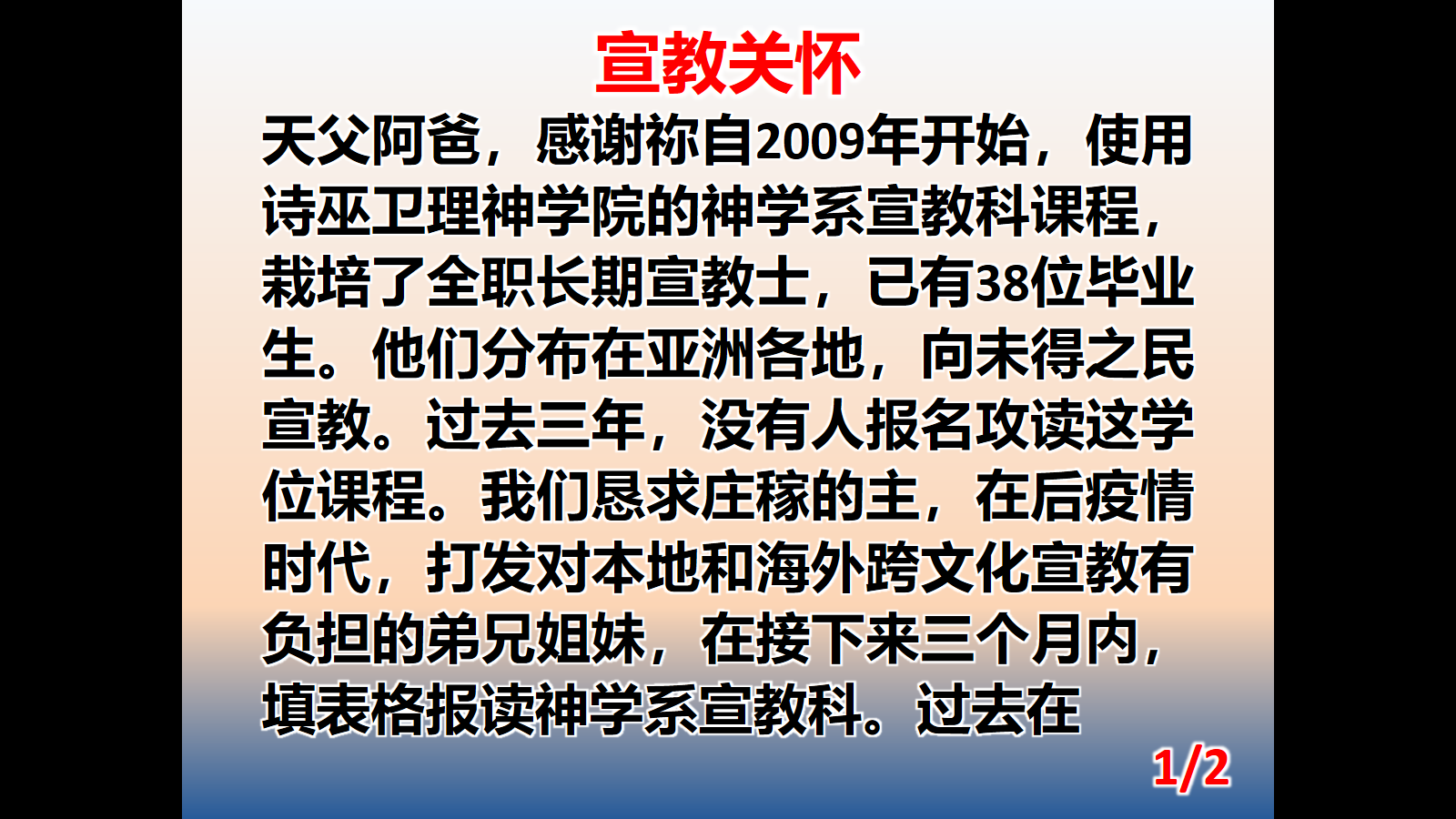 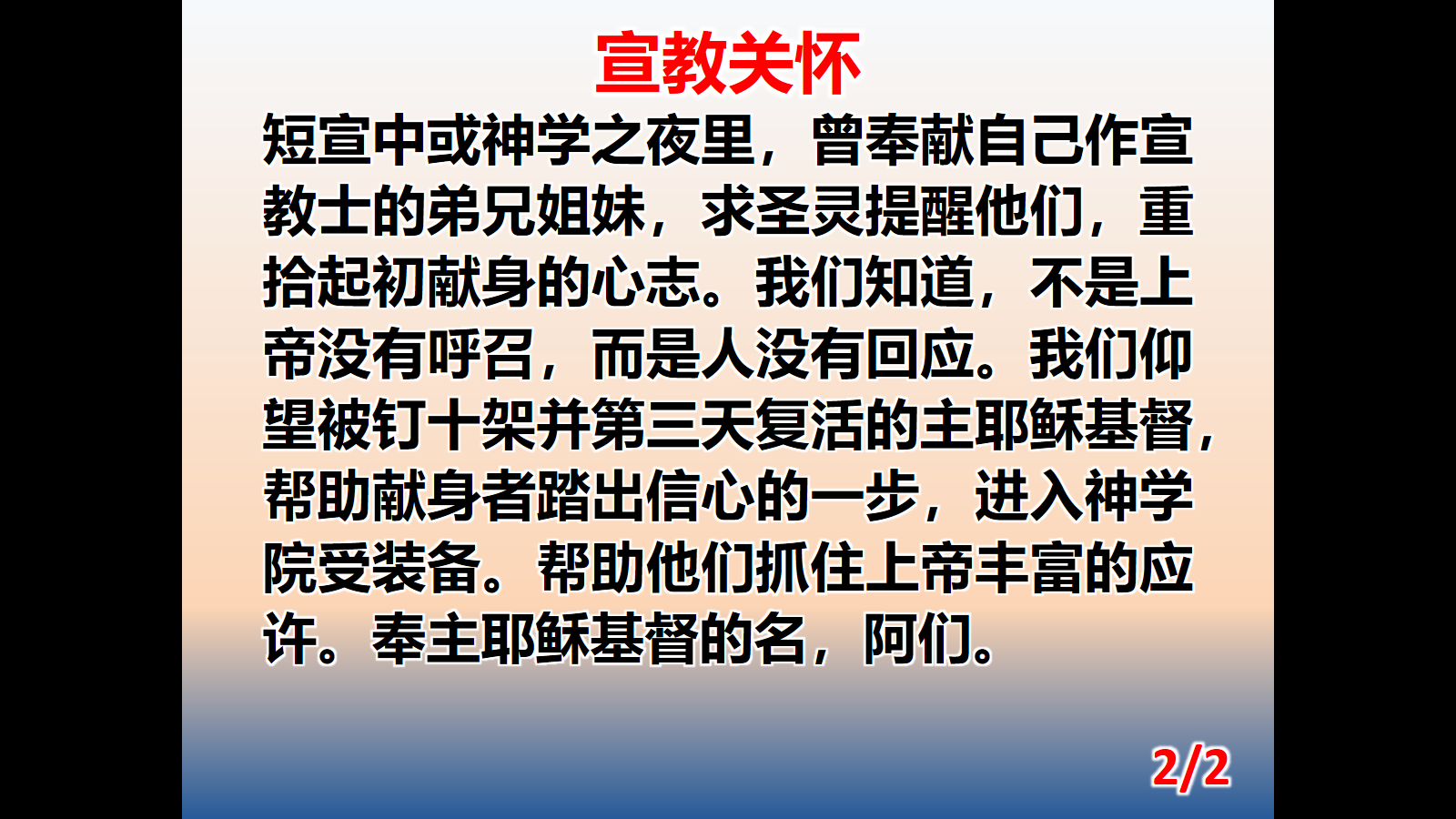